Видеокурсы от 1С:Учебного центра №1
Максим Панин
Менеджер проекта Интернет-курсов 1С
UC1.1C.RU, фирма «1С»
Видеокурсы 1С – что это?
Видеокурсы – это дистанционный формат обучения,
с доступом к видео-урокам по основным 
востребованным направлениям 1С на 90 дней. 

Состав видеокурсов:
Видео-уроки
Методичка
Презентация
База для выполнения практических заданий
Итоговое тестирование
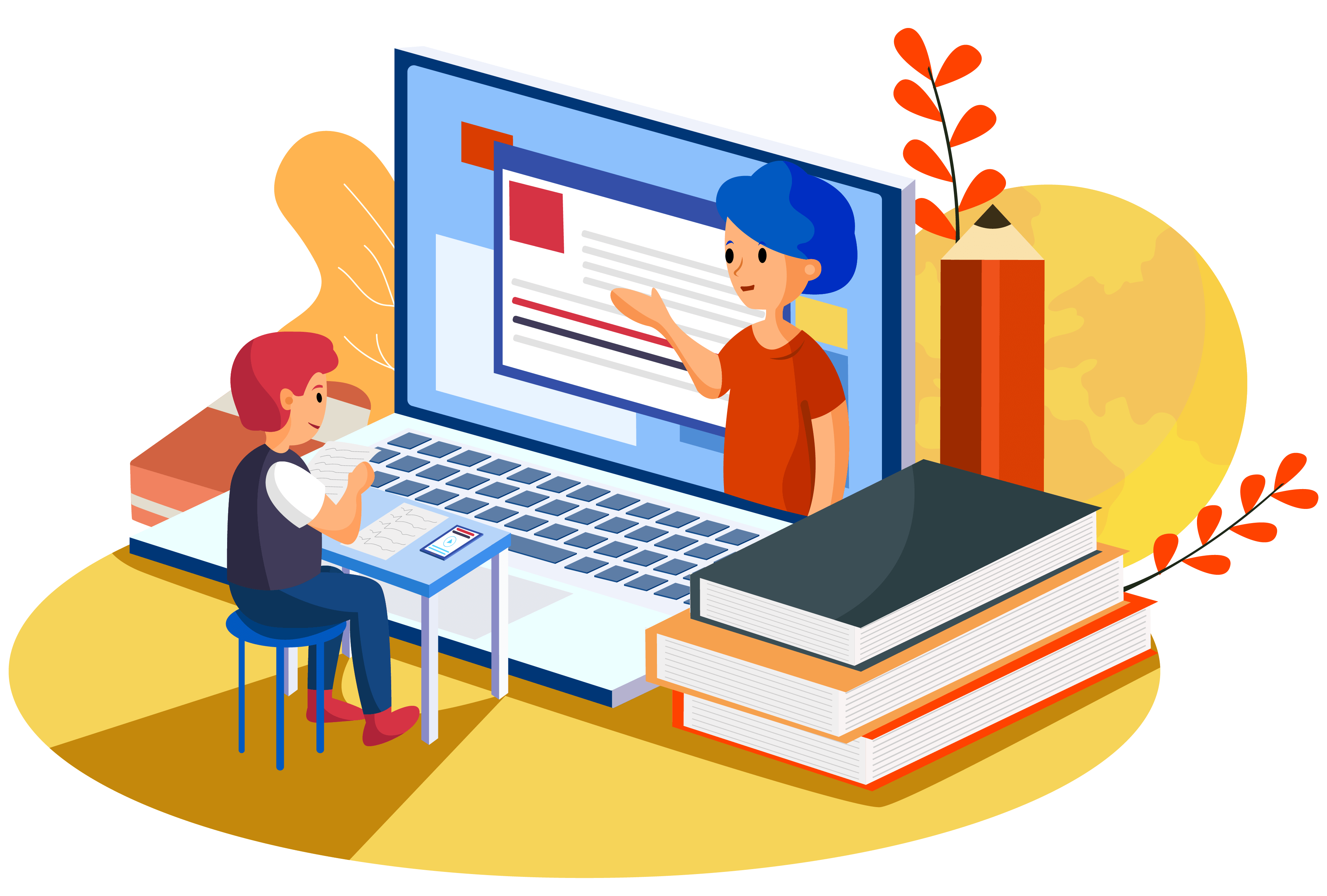 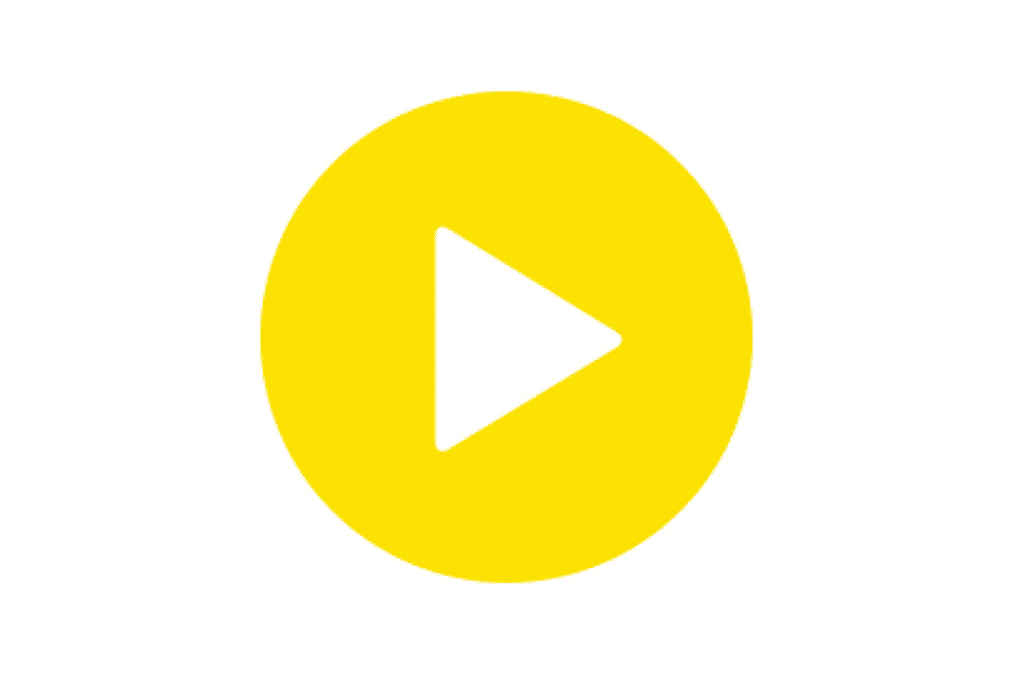 Место под иллюстрацию
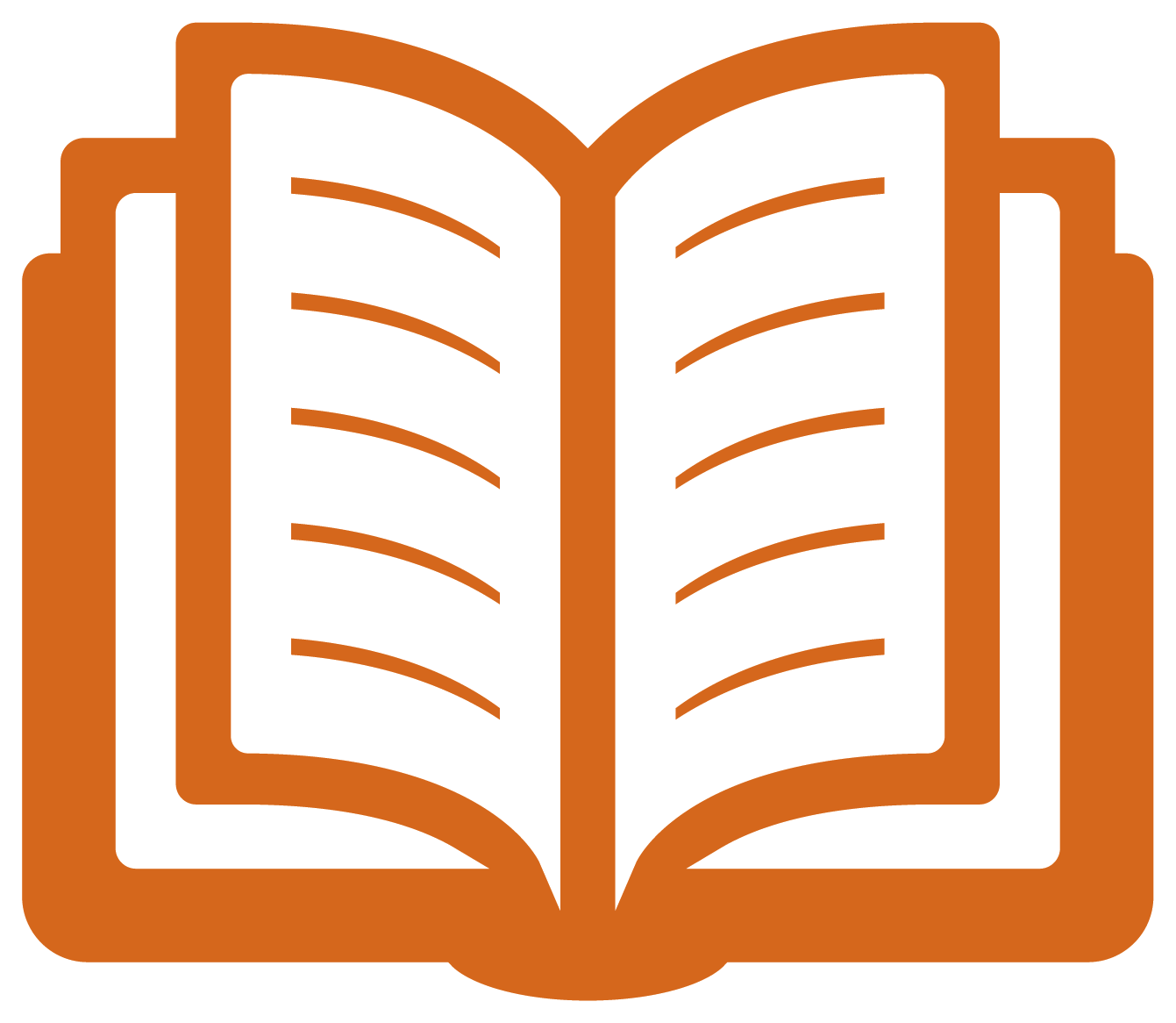 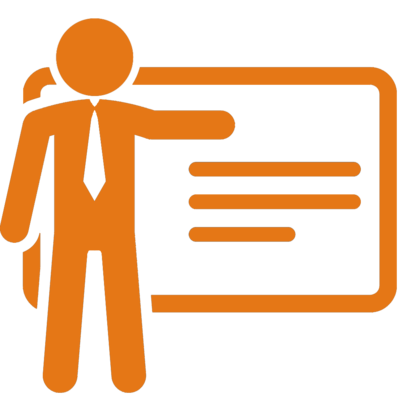 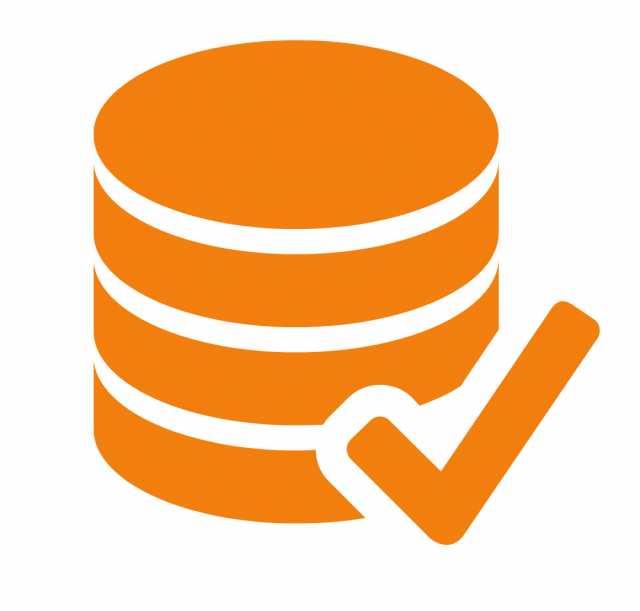 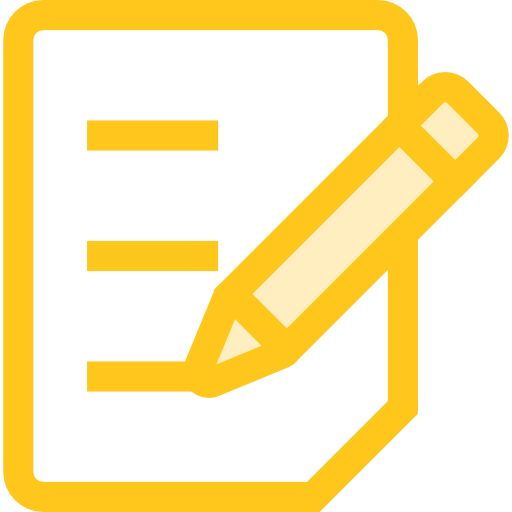 XXIII международная научно-практическая конференцияНОВЫЕ ИНФОРМАЦИОННЫЕ ТЕХНОЛОГИИ В ОБРАЗОВАНИИ
2
31 января – 01 февраля 2023 года
Преимущества видеокурсов
Доступность – стоимость видео-курсов одна из самых 
доступных, при неизменном высоком качестве программы обучения.
Стартовый курс по 1С – всего за 256 руб.

Свободный график – обучение на видеокурсах не привязано  к определенному
расписанию, обучаться можно в удобное время

Без привязки к местоположению - можно учиться 
из любого города, из дома, с работы

Широкая линейка курсов по:
программированию
1С:ERP и Комплексной автоматизации
1С:Бухгалтерии
1С:ЗУП
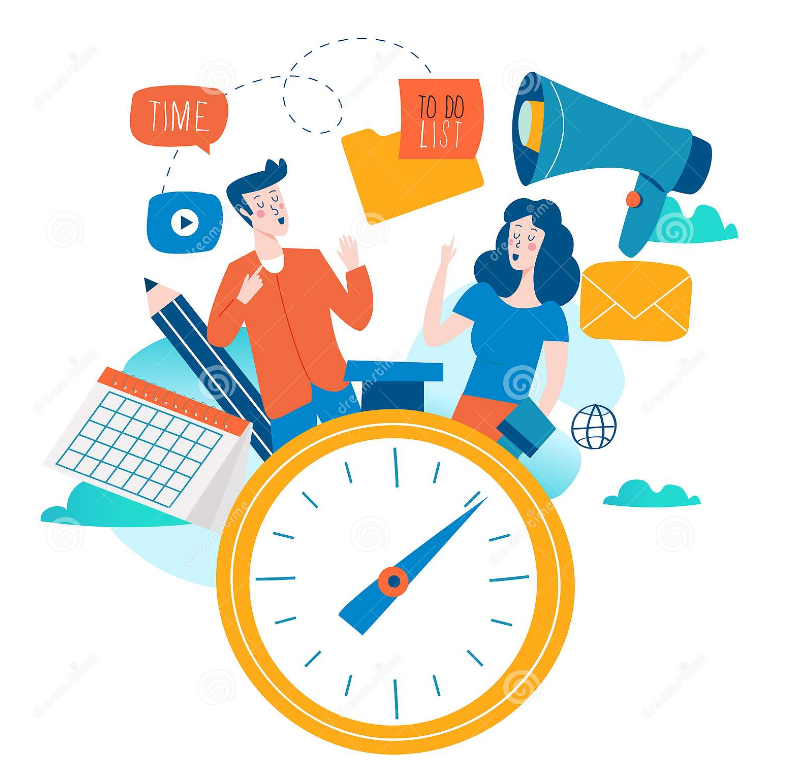 1С:Управлению торговлей и1С:Рознице
1С:УНФ
1С:Документообороту, 1С:ЭДО
1С:БГУ и ЗКГУ
XXIII международная научно-практическая конференцияНОВЫЕ ИНФОРМАЦИОННЫЕ ТЕХНОЛОГИИ В ОБРАЗОВАНИИ
3
31 января – 01 февраля 2023 года
Что нужно для обучения?
Для обучения потребуется: 
стабильный Интернет 
ноутбук или ПК 
желание освоить новые навыки

У нас есть все для комфортного обучения:
доступ к облачной версии программы 1С
общение с преподавателем по электронной почте
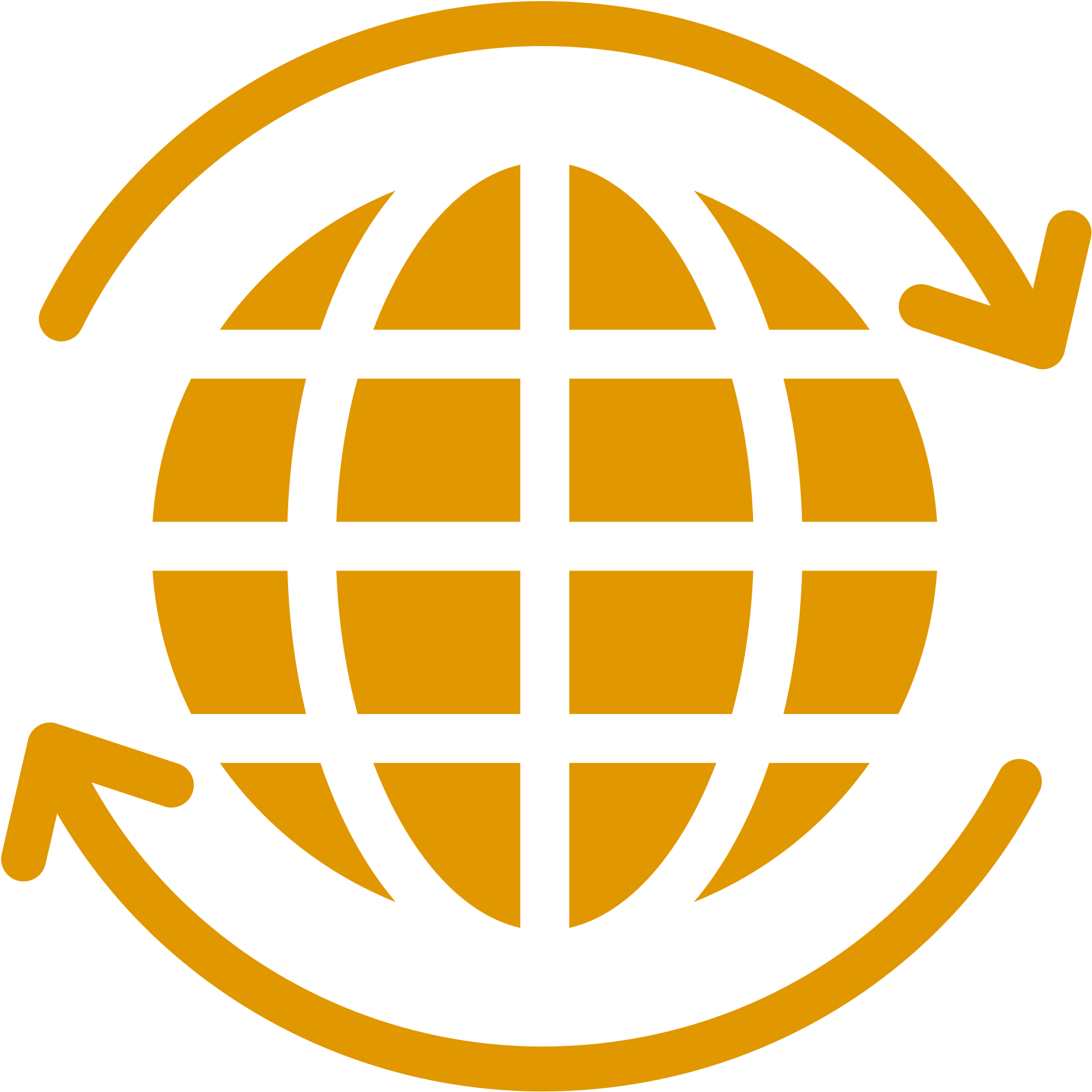 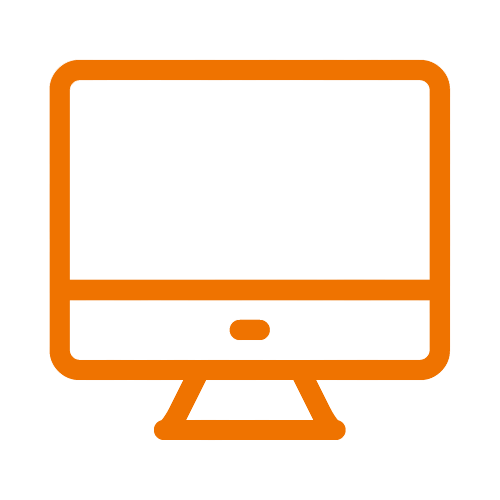 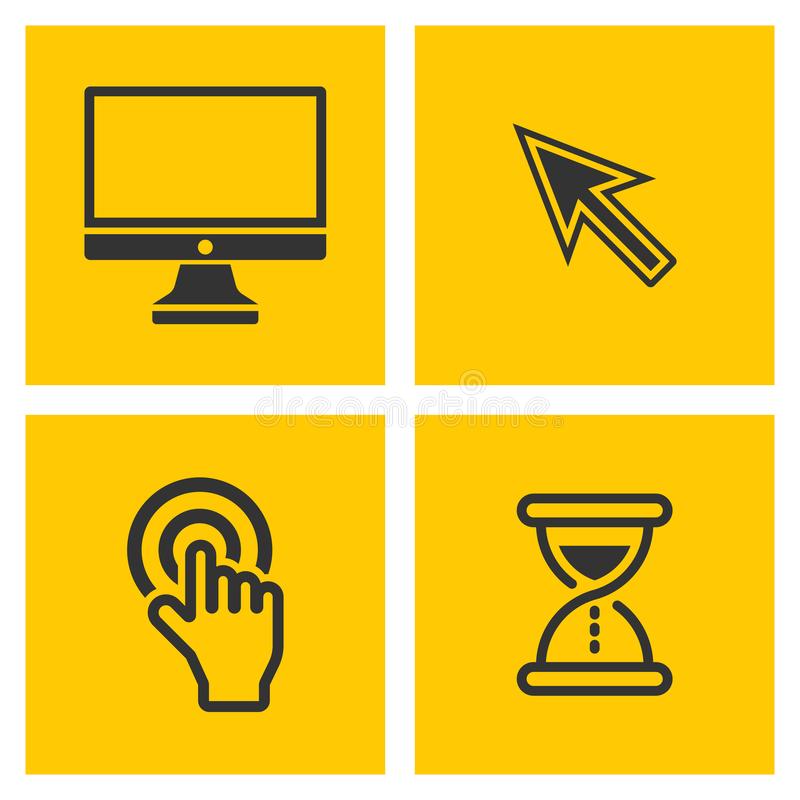 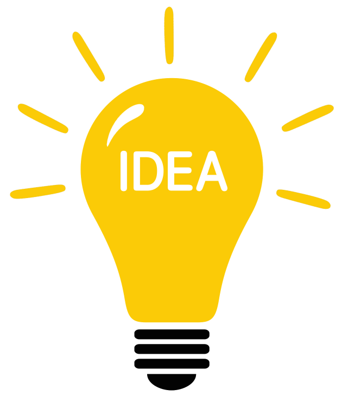 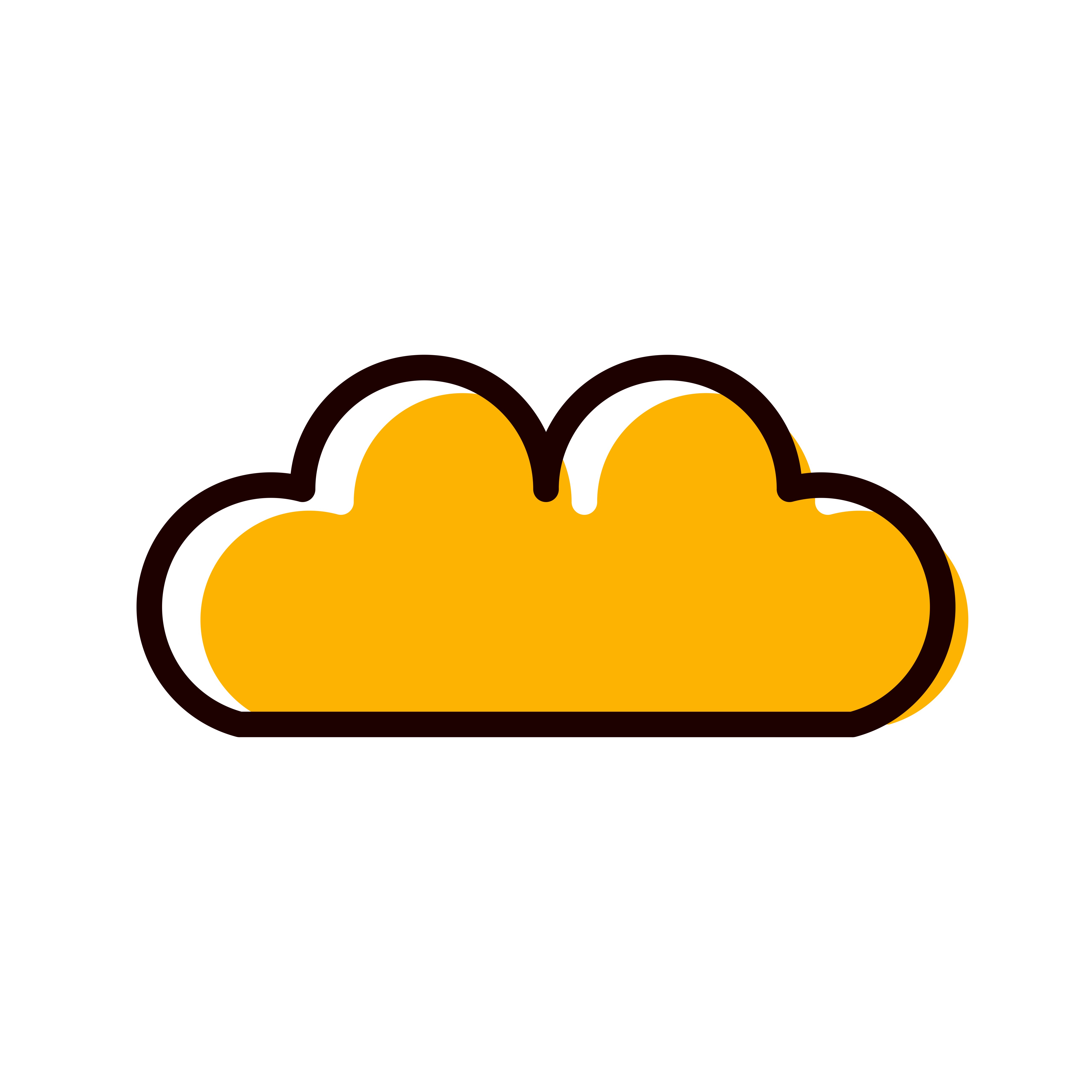 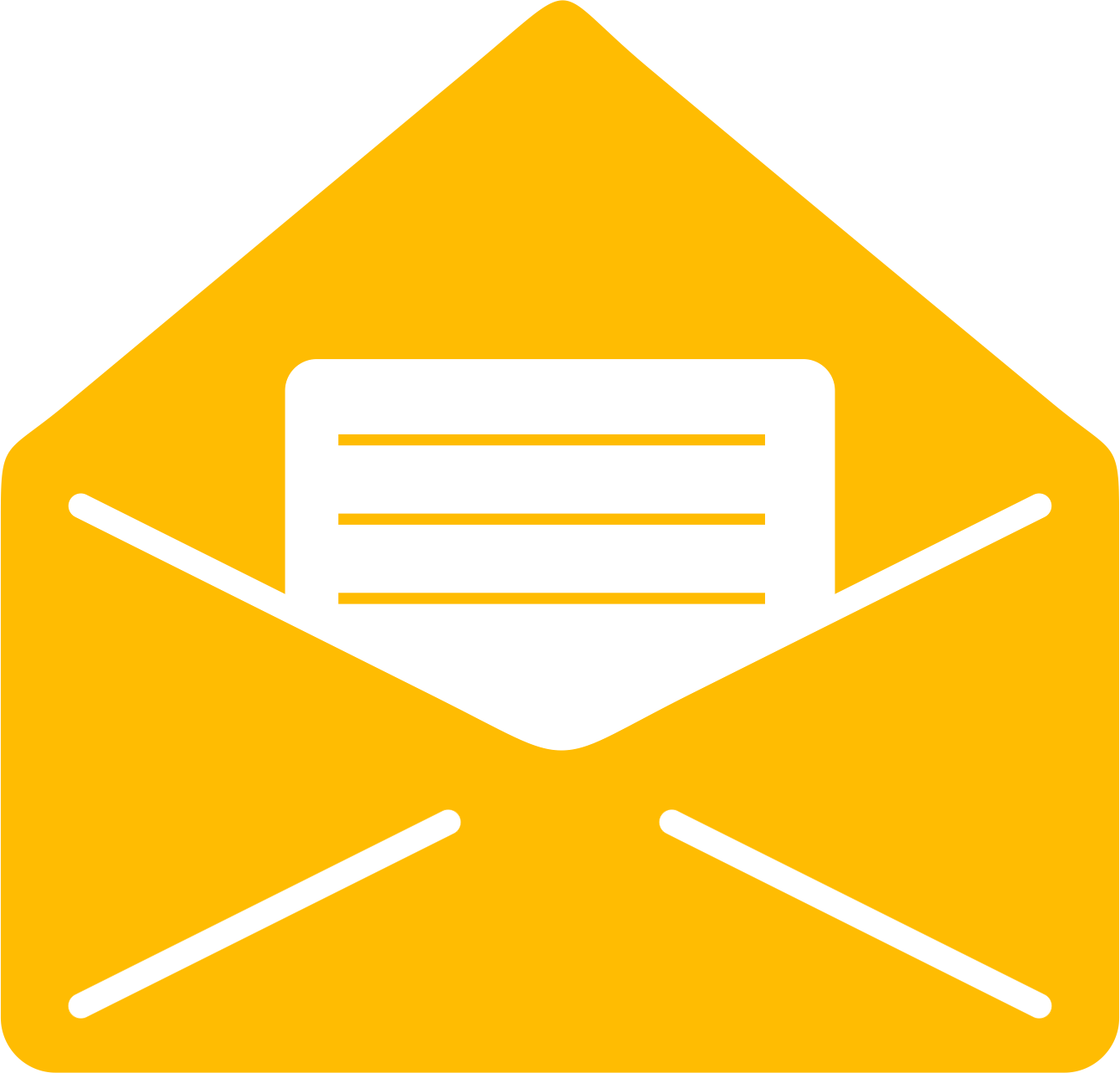 XXIII международная научно-практическая конференцияНОВЫЕ ИНФОРМАЦИОННЫЕ ТЕХНОЛОГИИ В ОБРАЗОВАНИИ
4
31 января – 01 февраля 2023 года
Инструменты, которые помогут при обучении
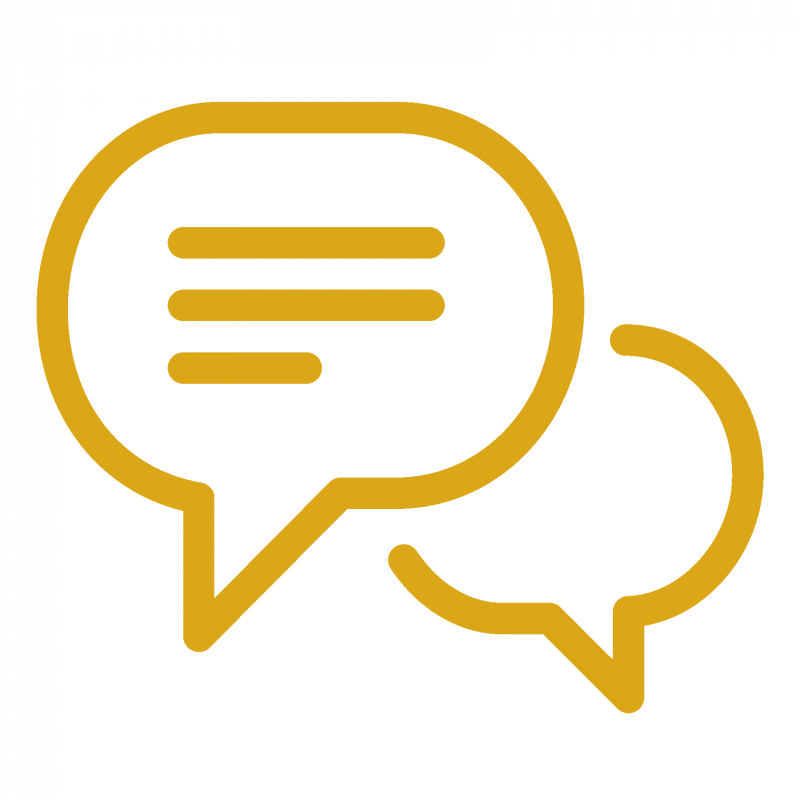 Доступ к онлайн-помощнику УЦ1

Проверка домашних заданий

Помощь в установке и первичной настройке программы

Продление доступа к курсу (от 1 недели до 2х месяцев за символическую цену)
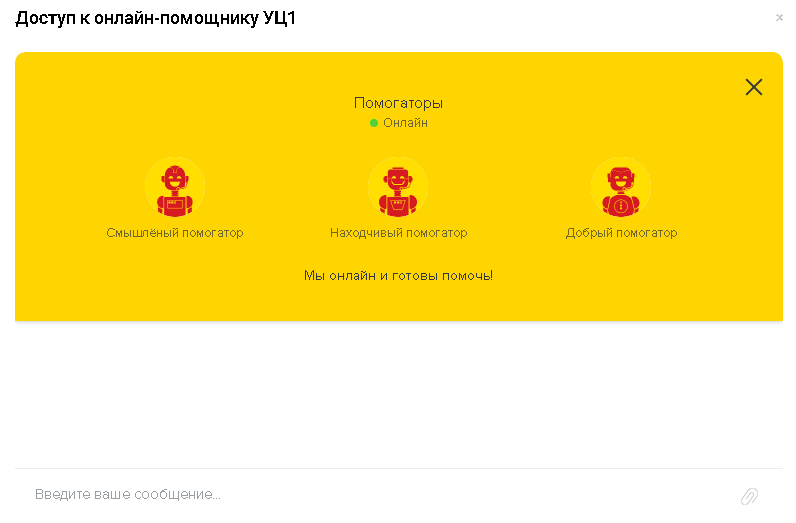 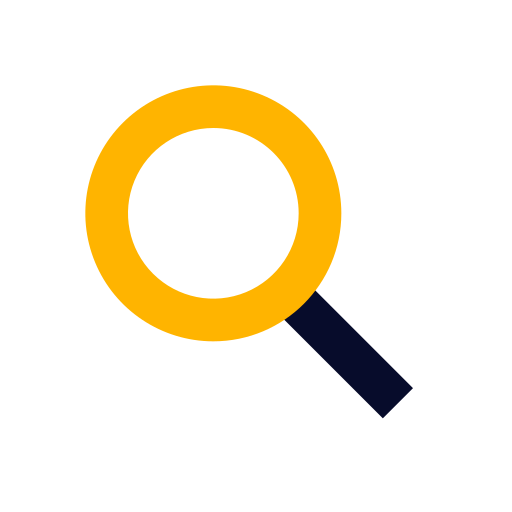 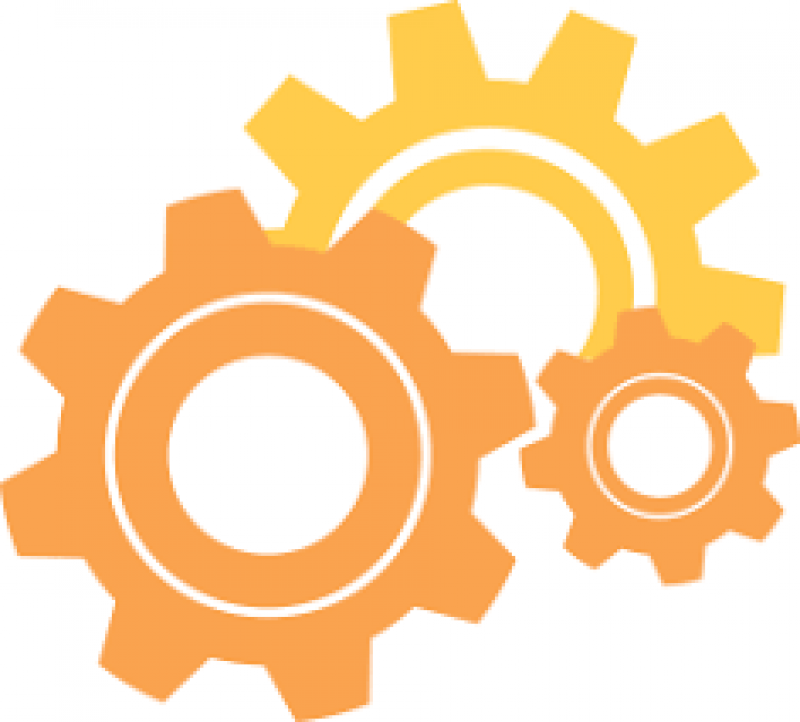 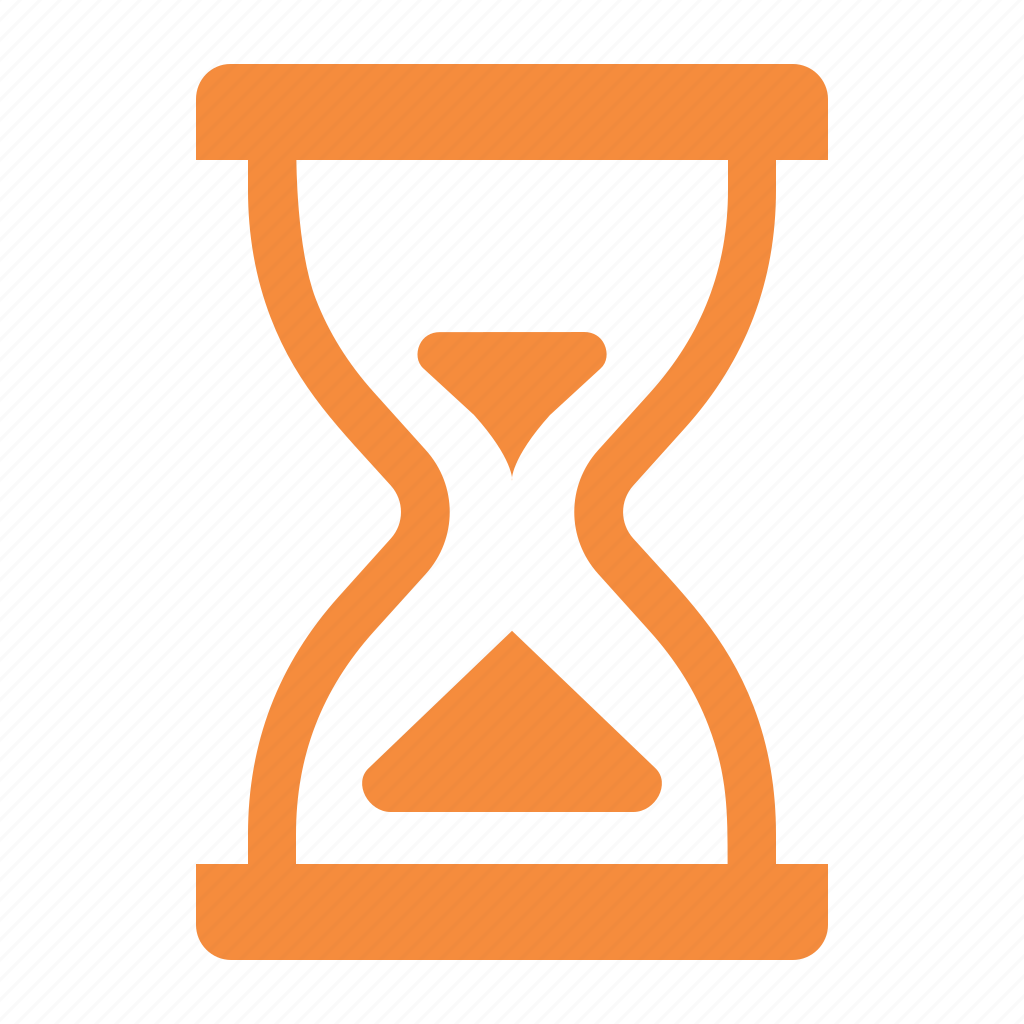 XXIII международная научно-практическая конференцияНОВЫЕ ИНФОРМАЦИОННЫЕ ТЕХНОЛОГИИ В ОБРАЗОВАНИИ
5
31 января – 01 февраля 2023 года
Онлайн-помощник УЦ1Кто это?
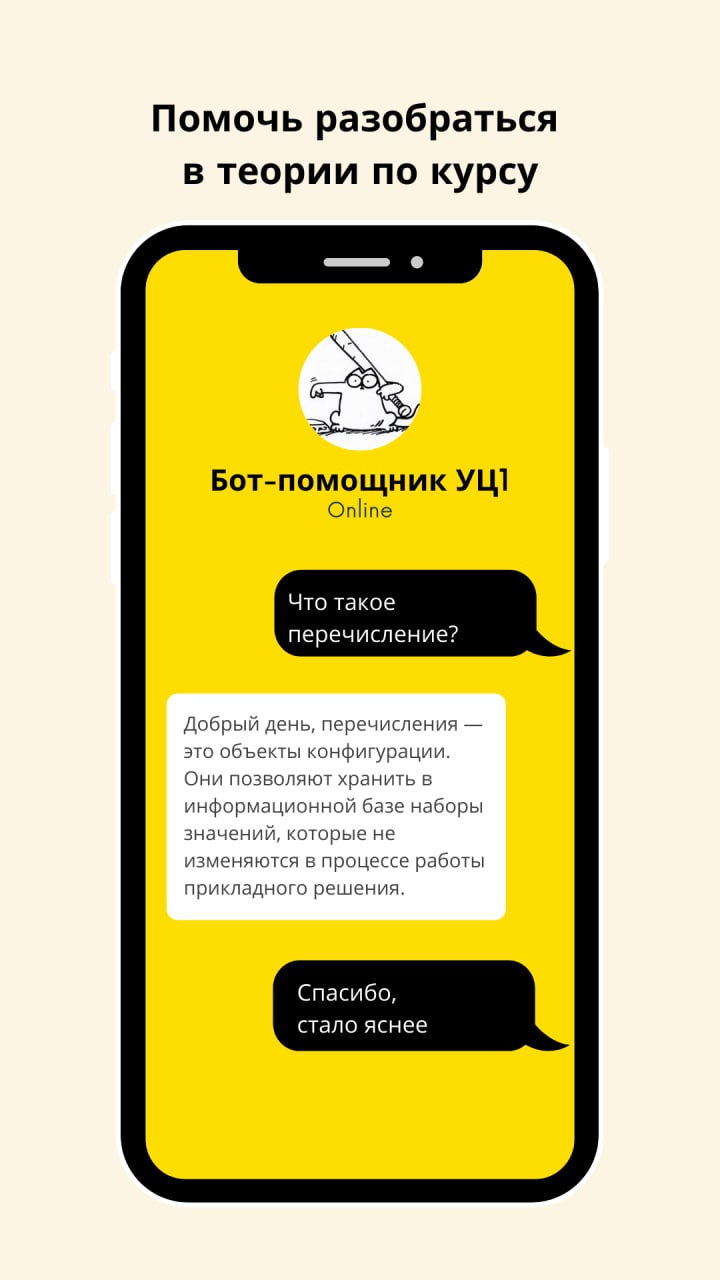 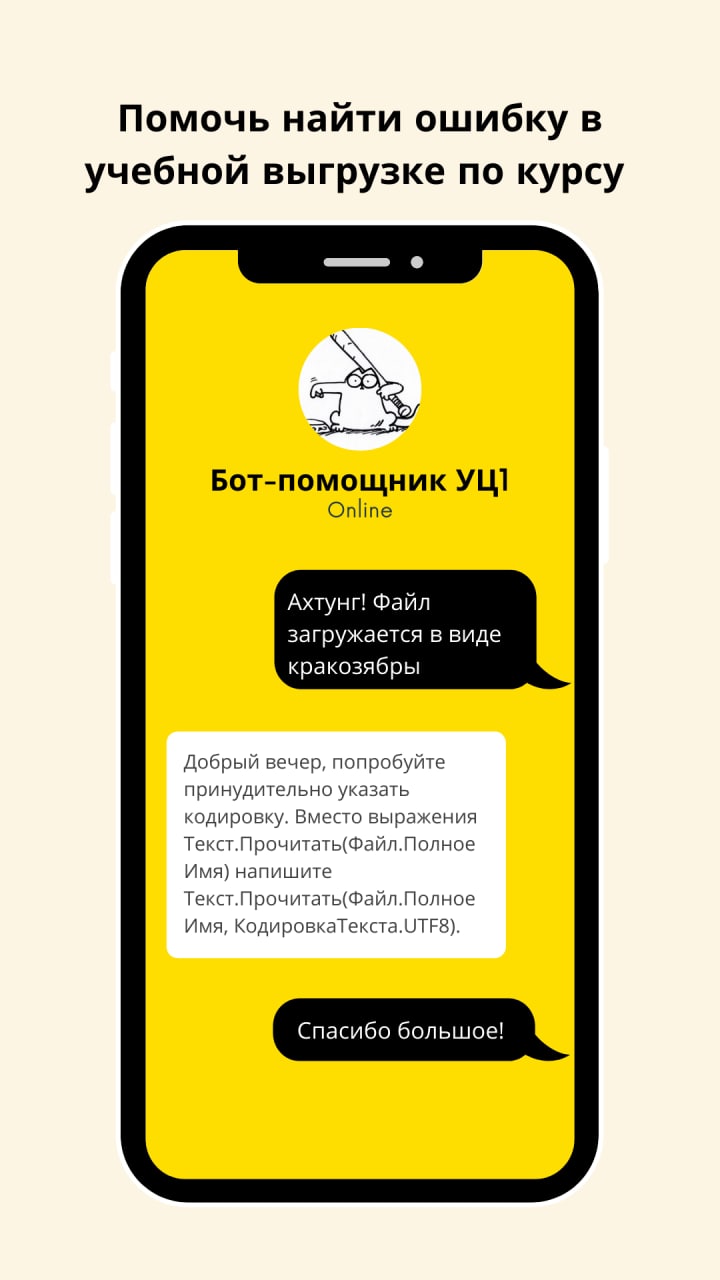 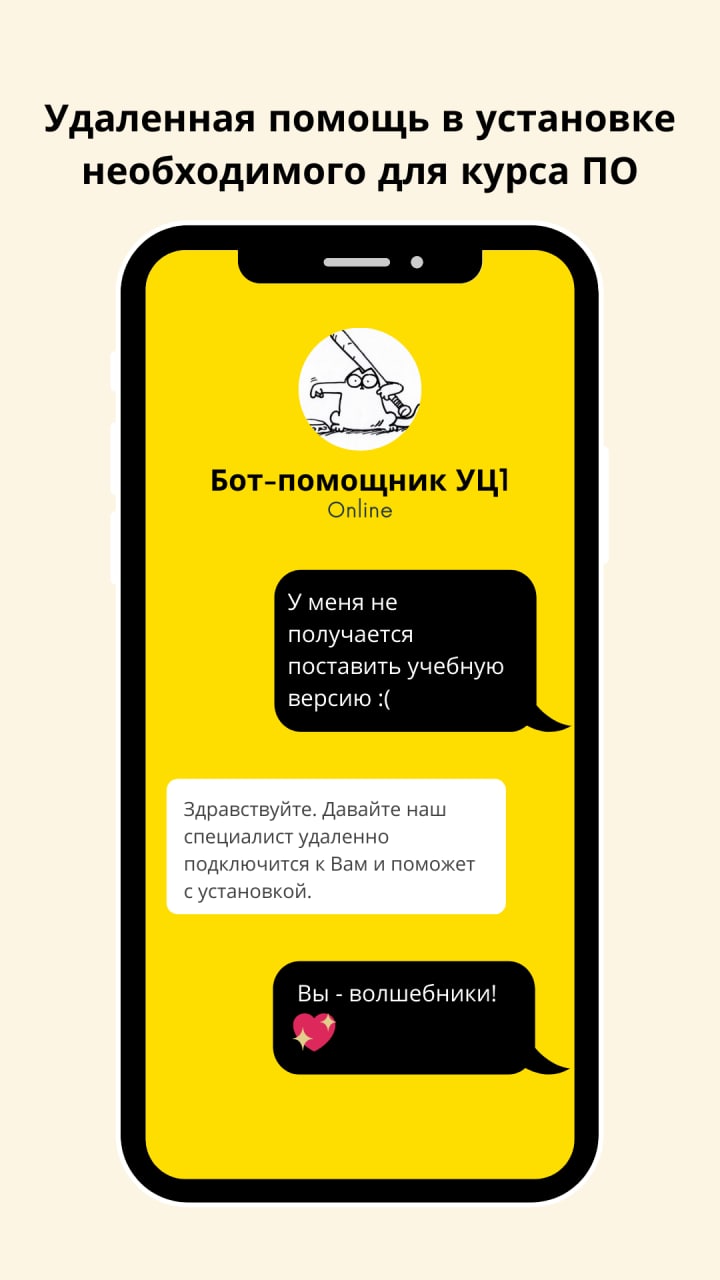 XXIII международная научно-практическая конференцияНОВЫЕ ИНФОРМАЦИОННЫЕ ТЕХНОЛОГИИ В ОБРАЗОВАНИИ
6
31 января – 01 февраля 2023 года
Какие документы выдаются после обучения?
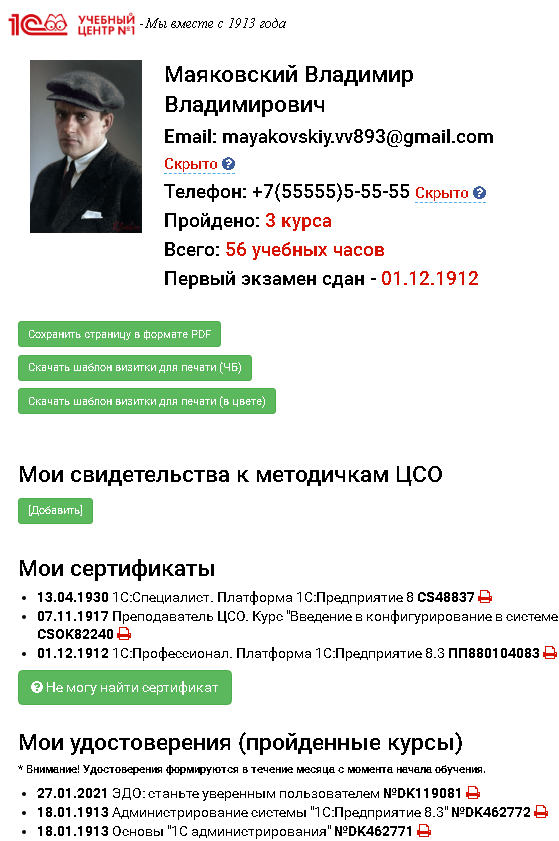 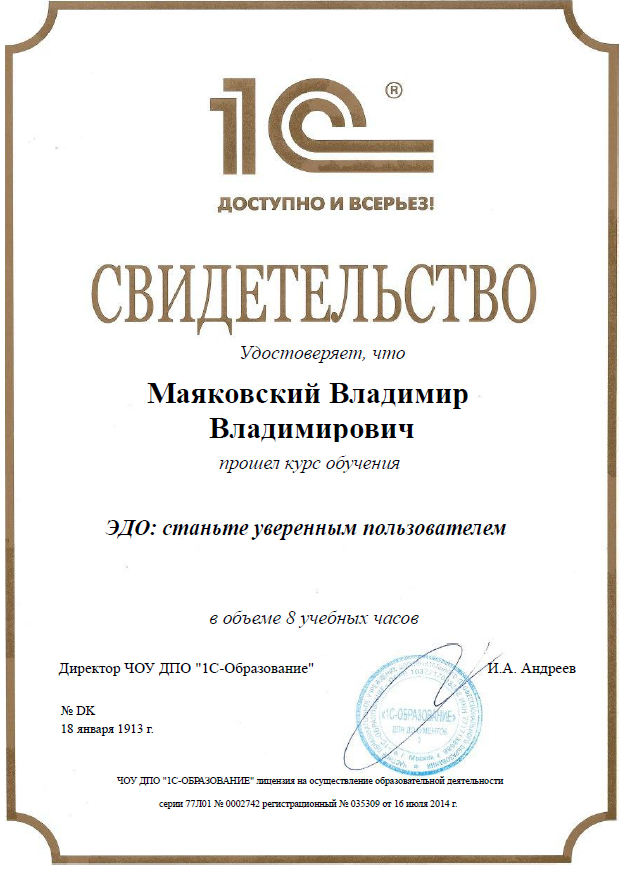 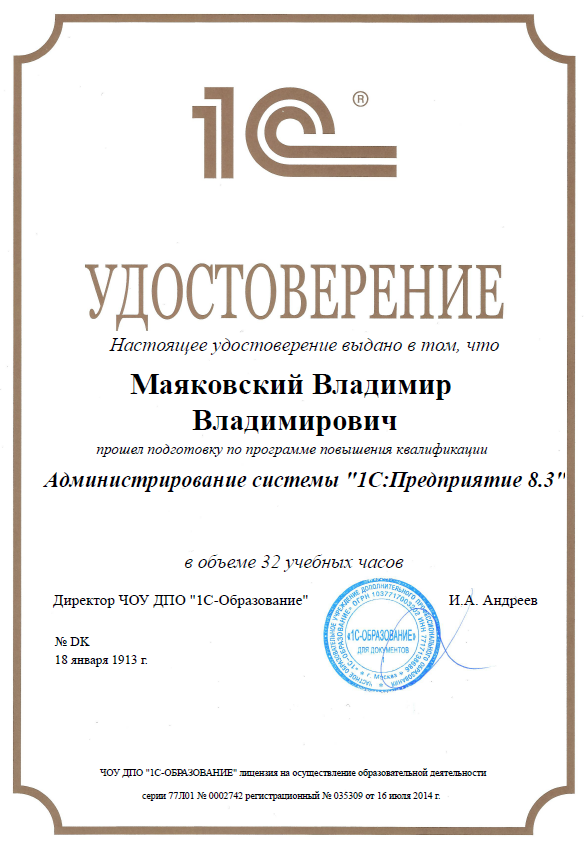 XXIII международная научно-практическая конференцияНОВЫЕ ИНФОРМАЦИОННЫЕ ТЕХНОЛОГИИ В ОБРАЗОВАНИИ
7
31 января – 01 февраля 2023 года
С чего начать свой путь в 1С ?
«Старт в 1С»
Всего за 256 руб.
РАССКАЖЕМ:
Кто создал программы 1С и для чего они нужны
О многообразии программ 1С
О том, с чего начать изучение программ 1С
О том, кто такой «сертифицированный специалист 1С» и о многом другом
НАУЧИМ:
Работать с рядом программ 1С
Азам программирования в 1С
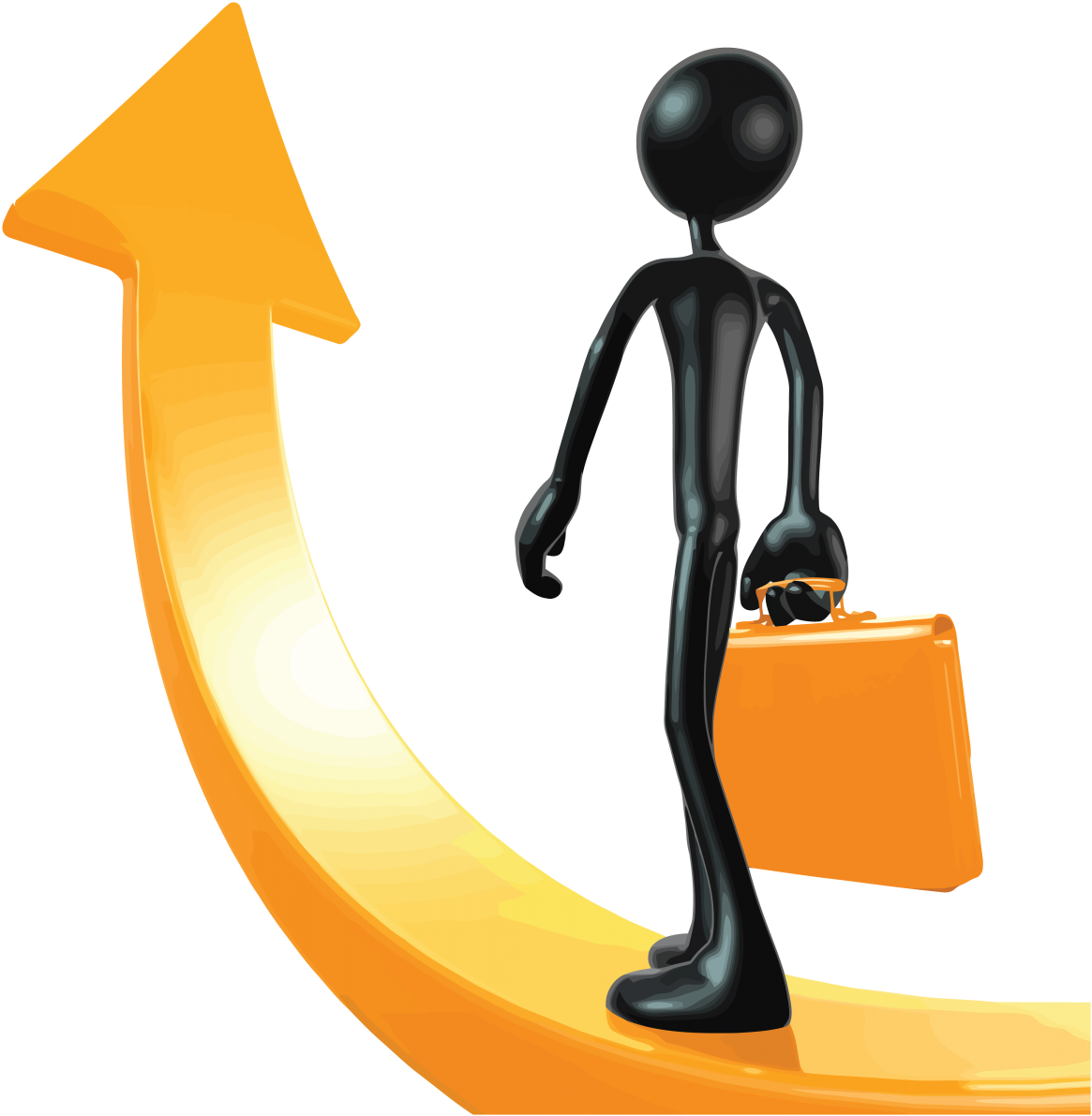 XXIII международная научно-практическая конференцияНОВЫЕ ИНФОРМАЦИОННЫЕ ТЕХНОЛОГИИ В ОБРАЗОВАНИИ
8
31 января – 01 февраля 2023 года
Курс для студентов всего за 77 руб.
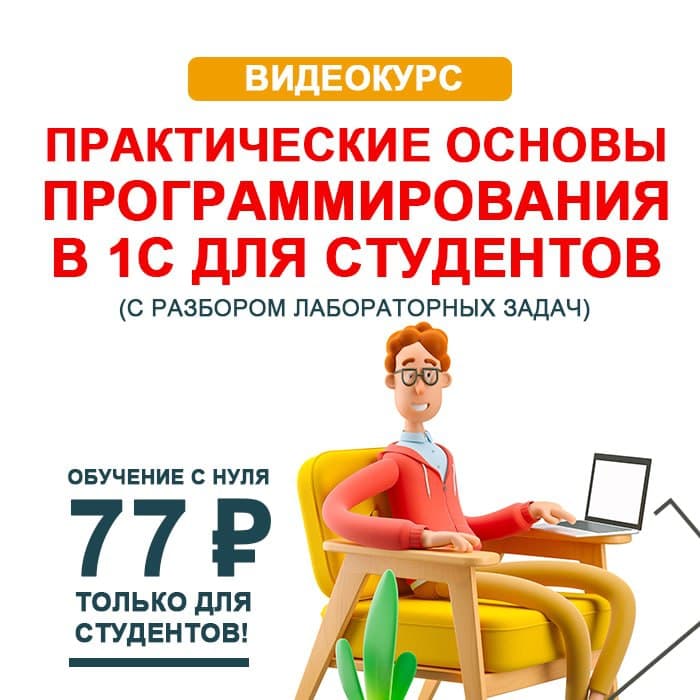 Короткий и динамичный видеокурс для студентов! 
Практика курса - разбор реальных задач “от заказчика” в виде лабораторных работ! 
В рамках курса вы получаете доступ к видео-решению всех лабораторных задач для самоконтроля!
В сжатые сроки вы получите фундамент начальных знаний по программированию в 1С!  
Стоимость обучения для студентов 77 рублей!
XXIII международная научно-практическая конференцияНОВЫЕ ИНФОРМАЦИОННЫЕ ТЕХНОЛОГИИ В ОБРАЗОВАНИИ
9
31 января – 01 февраля 2023 года
Этапы изучения программ 1С
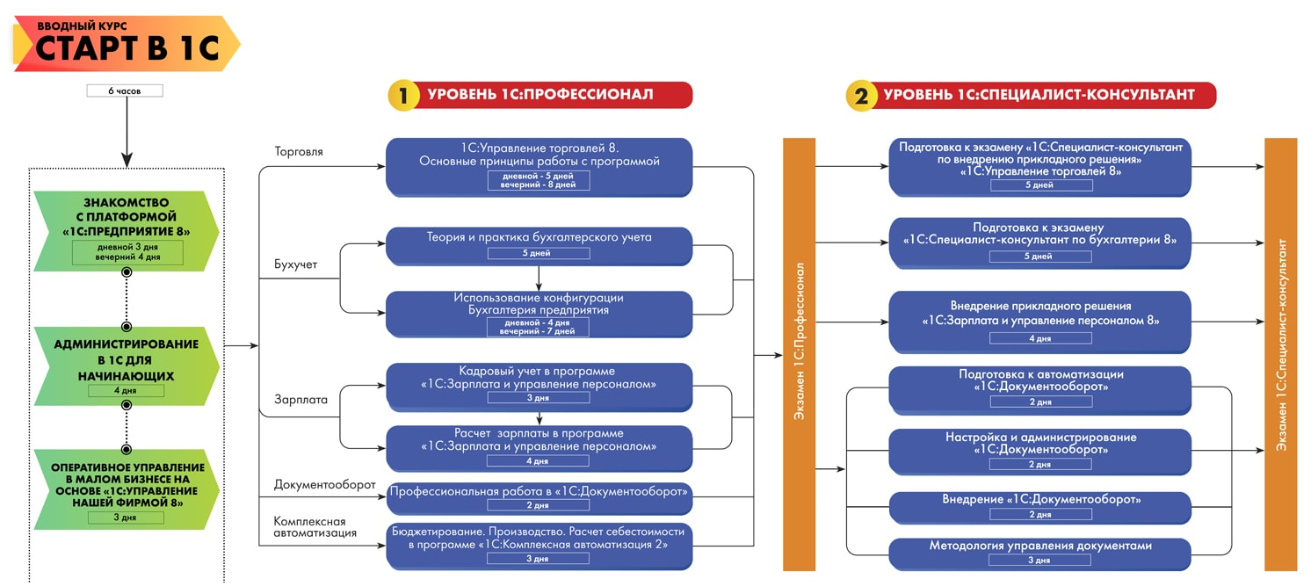 Скачать схемы обучения
в формате PDF
uc1.1c.ru/poster/
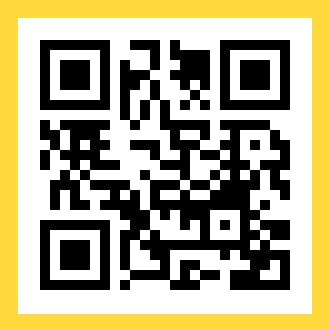 XXIII международная научно-практическая конференцияНОВЫЕ ИНФОРМАЦИОННЫЕ ТЕХНОЛОГИИ В ОБРАЗОВАНИИ
10
31 января – 01 февраля 2023 года
Как купить курс и начать обучение?
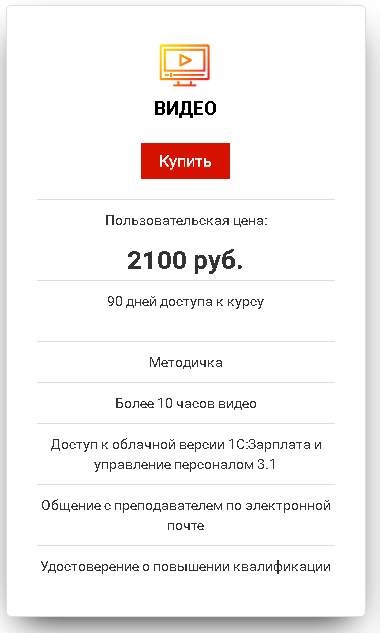 Купить доступ к курсу можно на сайте - UC1.1C.RU
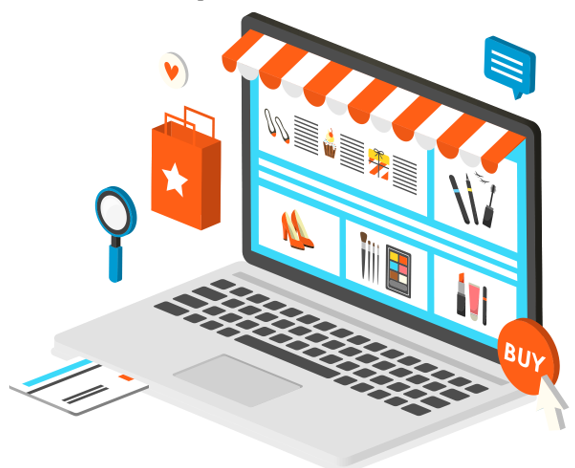 XXIII международная научно-практическая конференцияНОВЫЕ ИНФОРМАЦИОННЫЕ ТЕХНОЛОГИИ В ОБРАЗОВАНИИ
11
31 января – 01 февраля 2023 года
КОНТАКТЫ:Тел:+7 (495)688-90-02E-mail: edu@1c.ru
Промокод на скидку 60%
на видеокурсы 1С
 ILOVE1C
uc1.1c.ru/edu-2023/
* скидка действует до 28.02.23
СПАСИБО ЗА ВНИМАНИЕ!